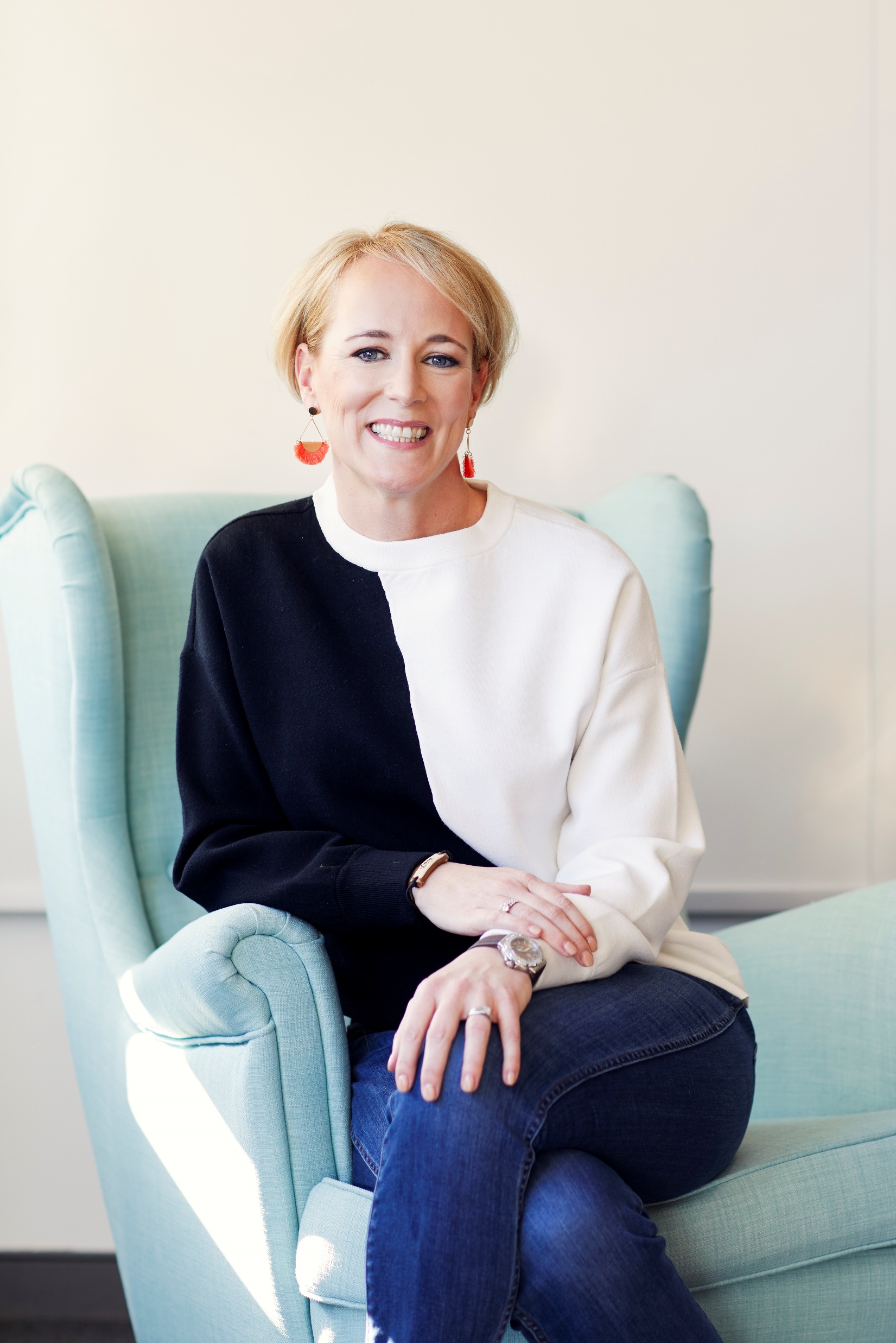 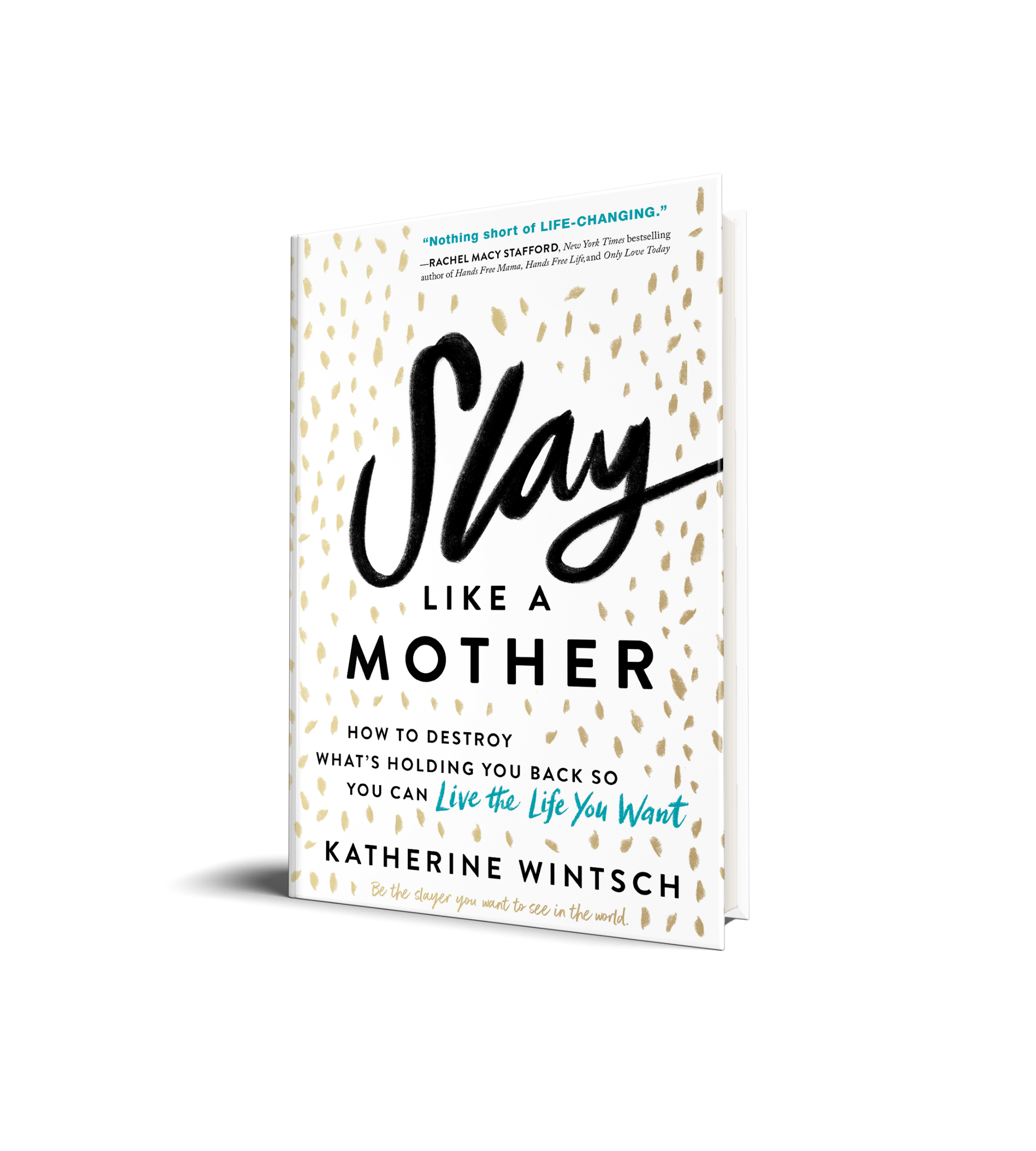 Chesapeake Bank Book Club
Check In Meeting:  August 2021
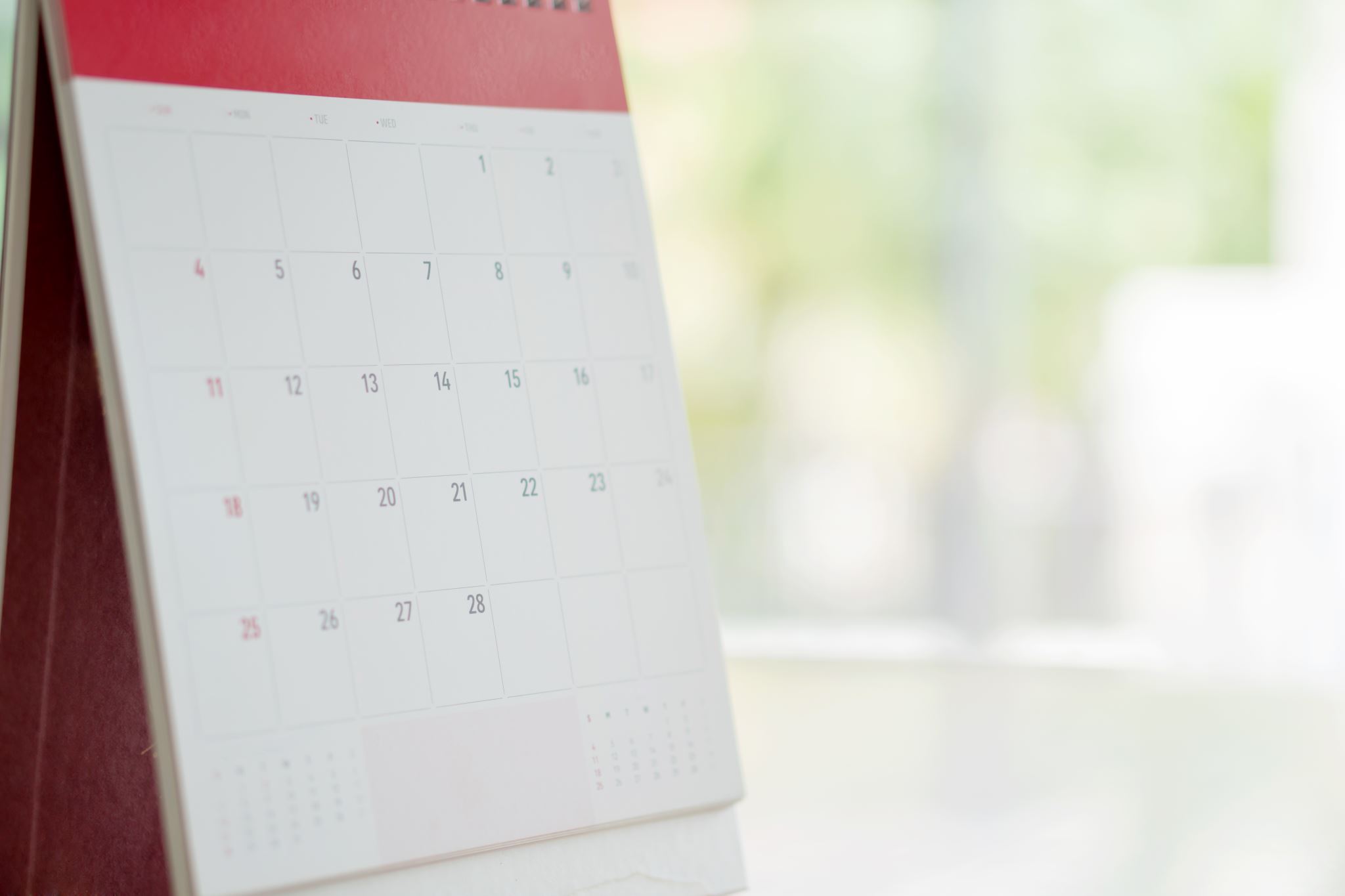 Today’s Agenda
Reminder of Reading Milestones
Discussion Q&A and Exercises
September Session
Open Forum
2
Recommended Book Milestones
3
Part 2, Seven Ways You’re Feeding Your Dragon and How to Stop cont.
Chapter 6:  You Posture Like a Pro, Then Wonder Why Nobody Sees Your Pain

EXERCISE:  Answer the questions regarding how your mask shows up in your life and when and why are you wearing it.  Page 115.  See workbook.

Question:  On pages 124 and 125, there are a few suggestions to help remove your mask and show more of your true self.  Did you find any of these particularly helpful and if so, would you be willing to share?
4
Part 2, Seven Ways You’re Feeding Your Dragon and How to Stop cont.
Chapter 7:  You Compare the Way You Feel to the Way Others Look

Question:  Why do you compare yourself to others?  Page 136

EXERCISE:  When you make assumptions, you set yourself up to suffer.  List out assumptions you’ve made about others that are not true and assumptions others made about you that are not true.  Page 141.  See workbook.

Question:  Have you been able to break the habit of comparing yourself to others by paying attention to when you may be doing it?  What has been effective in helping you do this?  Page 144
5
Part 2, Seven Ways You’re Feeding Your Dragon and How to Stop cont.
Chapter 8:  You.Just.Can’t.Say.No

EXERCISE:  How to learn to say no by setting priorities.  Practice by separating things into major or minor items to draw boundaries and get some of your life back.  Page 159.  See workbook.

Question:  Can you provide a recent example of when you have said no and set boundaries in advance?  Page 160.  What about saving yes to something because it is what you wanted to do?  Page 164.

EXERCISE:  Saying Yes to Yourself…complete the chart by listing the top activities that bring you joy and fulfillment; complete the top activities or factors in your life that drain and exhaust you.  Pick two activities from the left column and put them on your calendar as a recurring meeting starting five weeks from now. Page 167.  See workbook.
6
Part 2, Seven Ways You’re Feeding Your Dragon and How to Stop cont.
Chapter 9:  You Forecast the Worst for the Future

EXERCISE:  Undue anxiety and worry can be caused by focusing too much on the future.  Identify three problems that you have right now…Living in the Present. Page 175.  See workbook.

EXERCISE:  While worrying may feel comforting, does it really work?  Write down three examples of times you were convinced things would turn out terribly and they turned out just fine.  Fearing the Future. Page 185.  See workbook.

Question:  Have you been able to get more comfortable living in the present moment?  What has been working for you to do so?  Page 186
7
Part 2, Seven Ways You’re Feeding Your Dragon and How to Stop cont.
Chapter 10:  Looking for Love in All the Wrong Places

Question:  Why is it so important to love yourself and be proud of your accomplishments?  Page 196

EXERCISE:  What’s keeping you from embracing your greatness?  List a few ways in which you’re cutting yourself off from self-love (negative actions and lack of positive ones).  Cutting Yourself Off.  Page 202.  See workbook.

Question:  Katherine encourages practicing unconditional love to yourself and has outlined several exercises to help with this goal.  Have you tried them out?  Are there some of your own that you can share with the group?  Page 210
8
Part 2, Seven Ways You’re Feeding Your Dragon and How to Stop cont.
In Part 2 of the book (chapters 4 – 10), Katherine reveals the seven ways you’re feeding your dragon and how to stop. Which behaviors in this section do you find yourself exhibiting the most frequently and why?
9
September 2021 Events
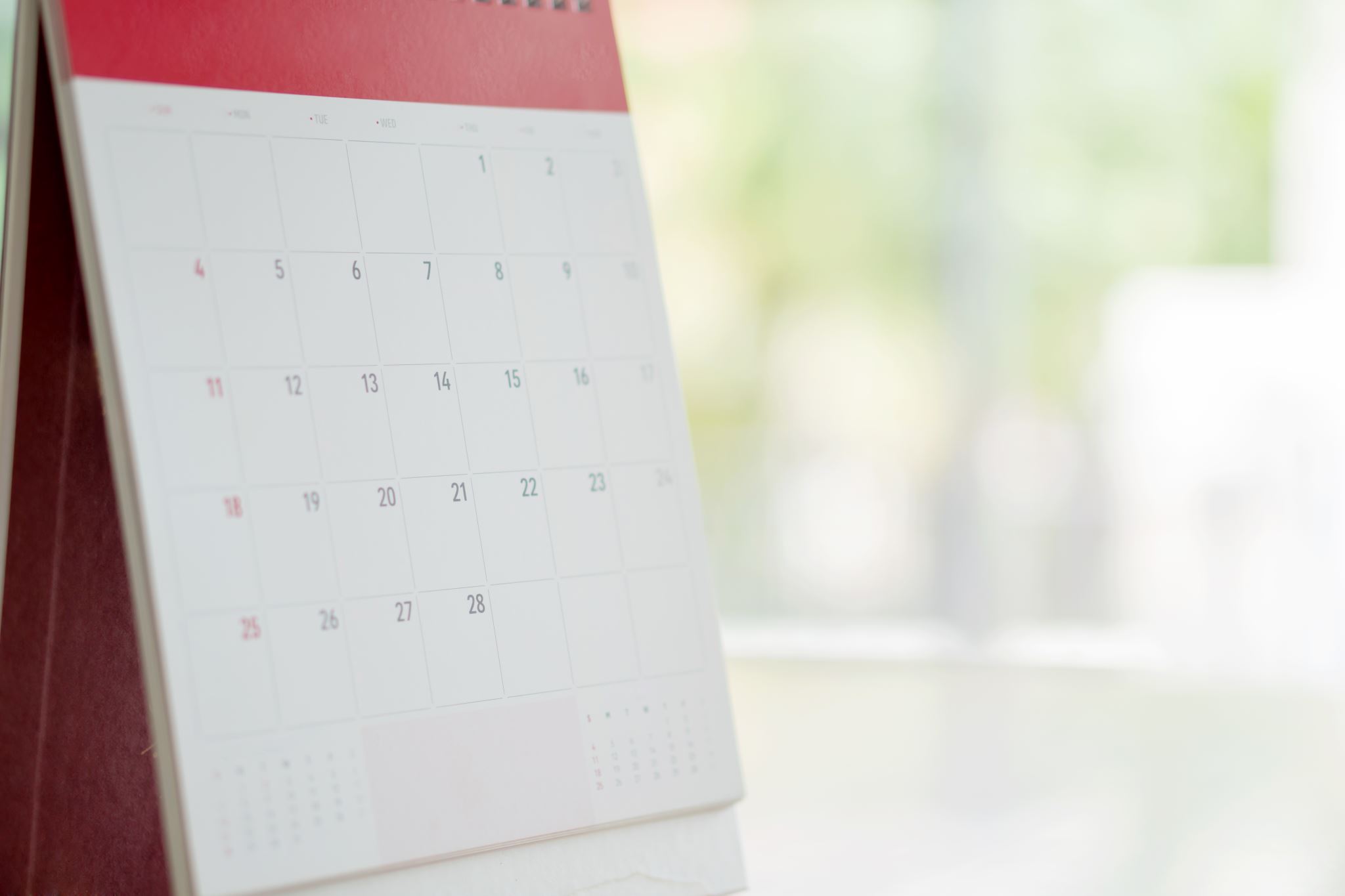 Read Part 3, Getting Rid of Your Dragon for Good
Optional:  September Zoom call to discuss Part 3, Chapters 11 – 12
Read Part 4, It’s Bigger than You, Chapters 13-14 and epilogue

Attend LIVE closing event on September 23rd at 1:30pm for workshop and book signing with Katherine Wintsch!
10
Questions and Open Forum
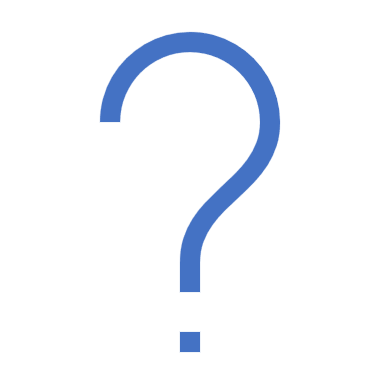 11